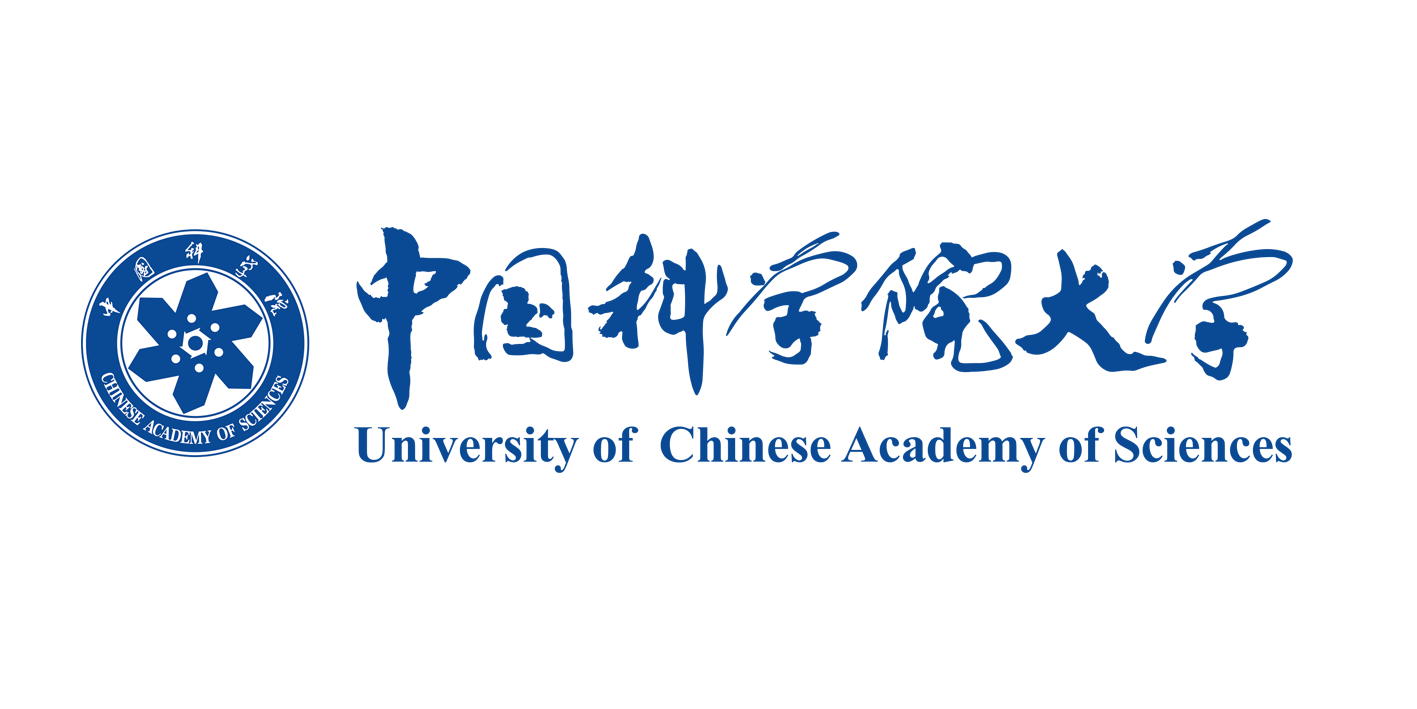 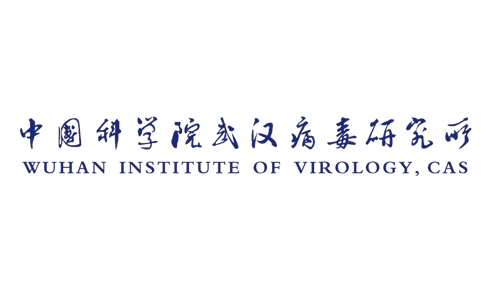 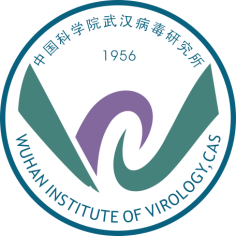 2025
研究生毕业答辩公告
答辩人：XXX   博士/硕士研究生
论文题目：XXXXXXX XXXXXXXXXXXXXXXXXXXX  
                XXXXXXXXXXXXXXXXXXXX XXXXXXX
指导教师：XXXXXX   研究员
（如有2-3人一起答辩，答辩委员会相同，可在后面增加一行）

答辩委员会
主席： XXX    教授/研究员    武汉病毒研究所
委员： XXX    教授/研究员    武汉大学
           XXX    教授/研究员    武汉大学
           XXX    教授/研究员    武汉病毒研究所
           XXX    教授/研究员    武汉大学
欢迎莅临指导！
时间
202X年X月X日（星期X）10:00
地点
武汉病毒研究所XX园区XXX号会议室